ФЕДЕРАЛЬНОЕ ГОСУДАРСТВЕННОЕ БЮДЖЕТНОЕ  ОБРАЗОВАТЕЛЬНОЕ УЧРЕЖДЕНИЕ ВЫСШЕГО ОБРАЗОВАНИЯ«КРАСНОЯРСКИЙ ГОСУДАРСТВЕННЫЙ МЕДИЦИНСКИЙ УНИВЕРСИТЕТ ИМЕНИ ПРОФЕССОРА В.Ф. ВОЙНО-ЯСЕНЕЦКОГО» МИНИСТЕРСТВА  ЗДРАВООХРАНЕНИЯ РОССИЙСКОЙ ФЕДЕРАЦИИ ФАРМАЦЕВТИЧЕСКИЙ КОЛЛЕДЖ
Тема: Расстройство личности при эпилепсии
Преподаватель:
Могилевская Антонина Николаевна 
2022г.
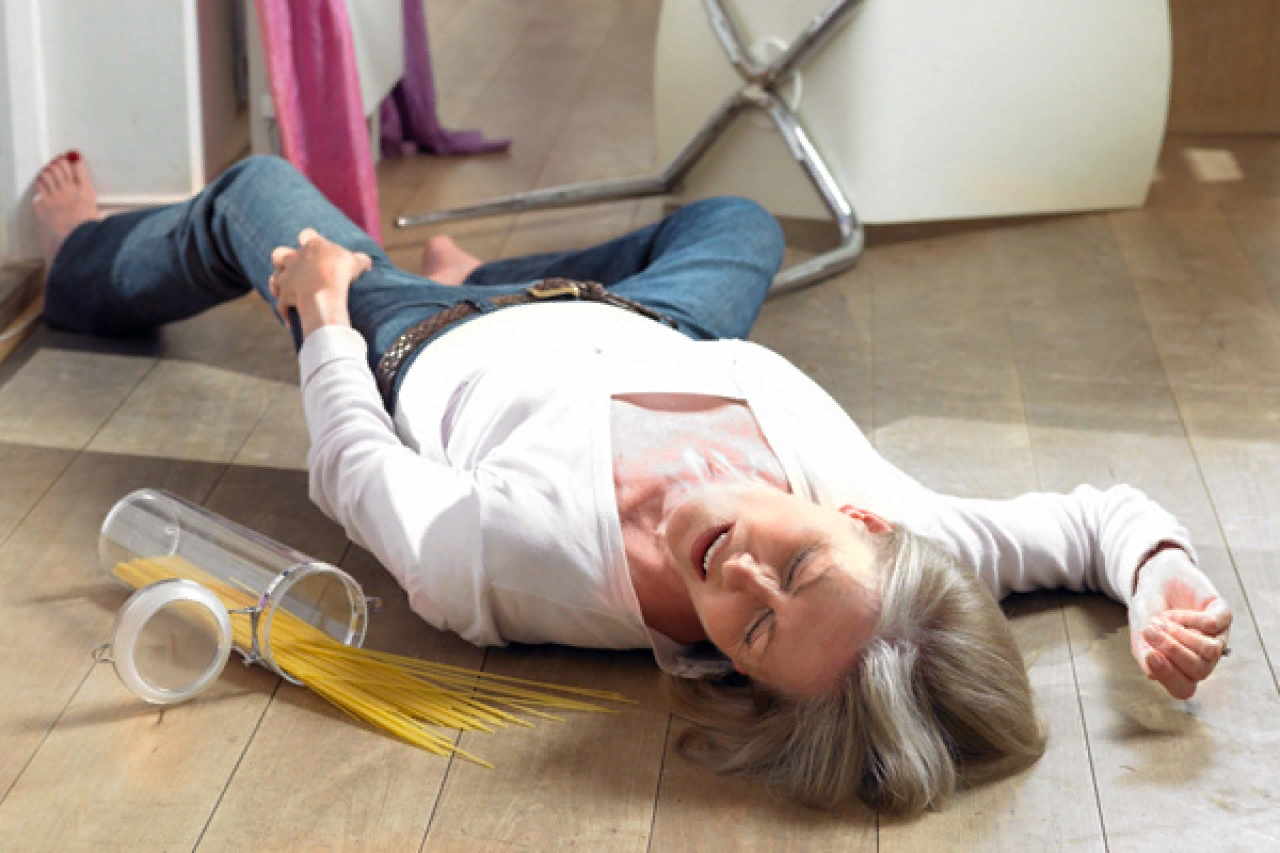 Эпилепсия – хроническое заболеваниеголовного мозга, характеризующеесяповторными не провоцируемыми приступаминарушений двигательных, чувствительных,вегетативных, мыслительных и психическихфункций, возникающих следствие чрезмерныхнейронных разрядов. Эта группараспространенных заболеваний имеетхроническое течение и высокий уровеньинвалидизации.
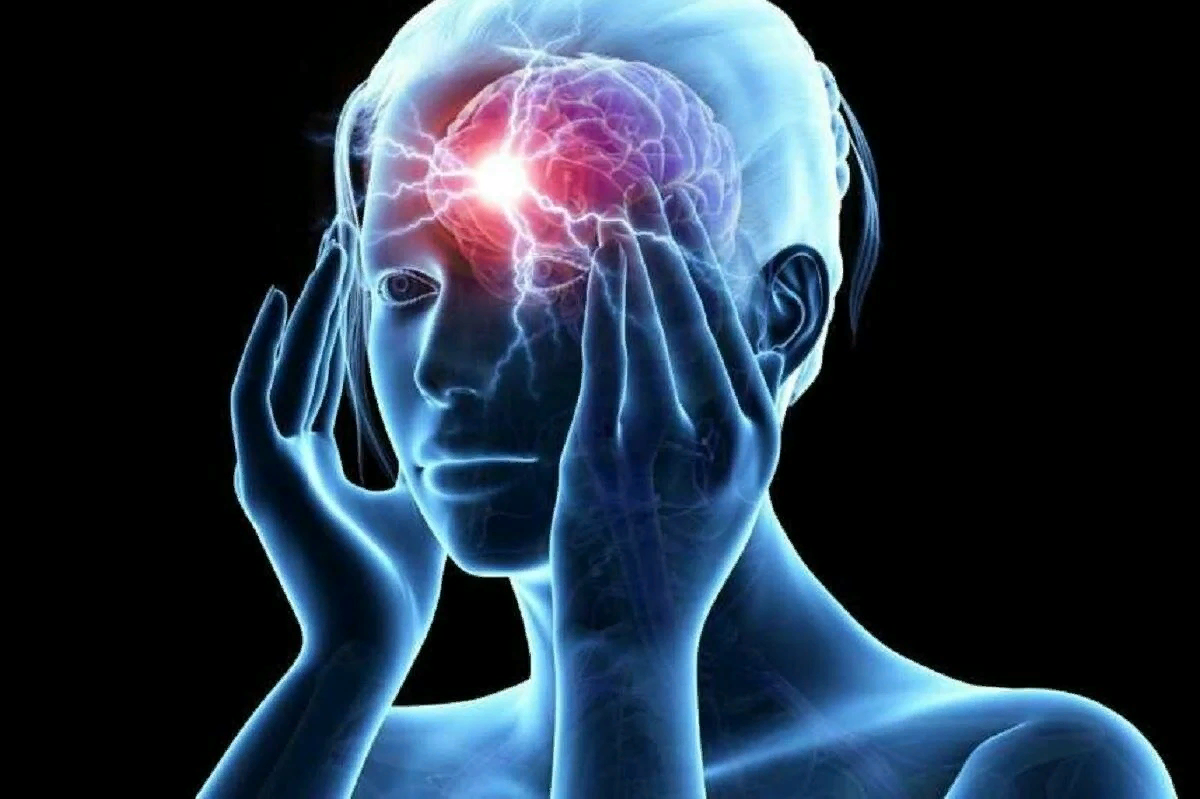 Этиология
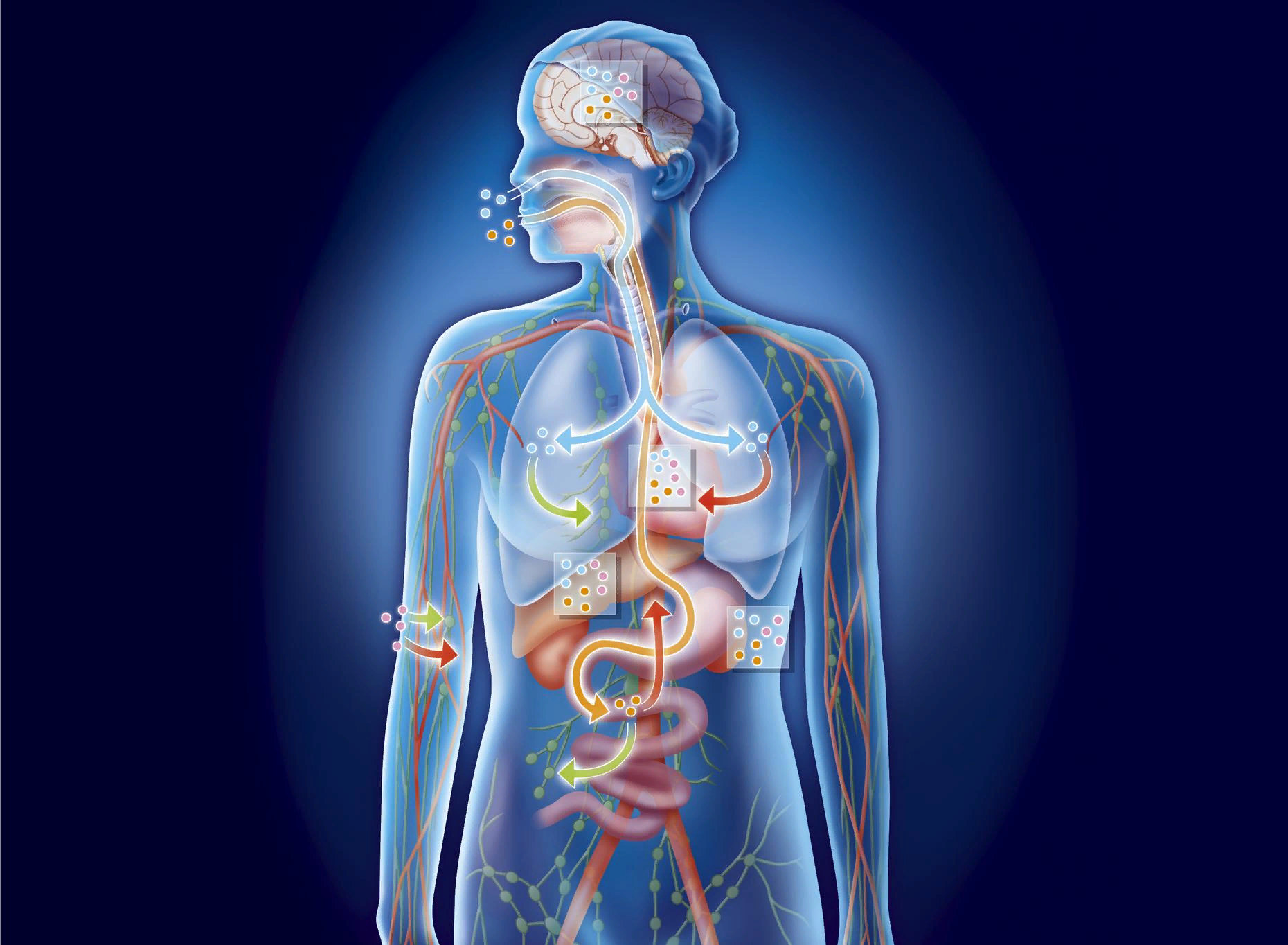 Наследственная предрасположенность
Перинатальная травма
ЧМТ
Острые энцефалиты
Сосудистые и дегенеративные заболевания
Метаболические нарушения
Лихорадка
Алкоголь
Психогенные явления
Рефлекторные явления
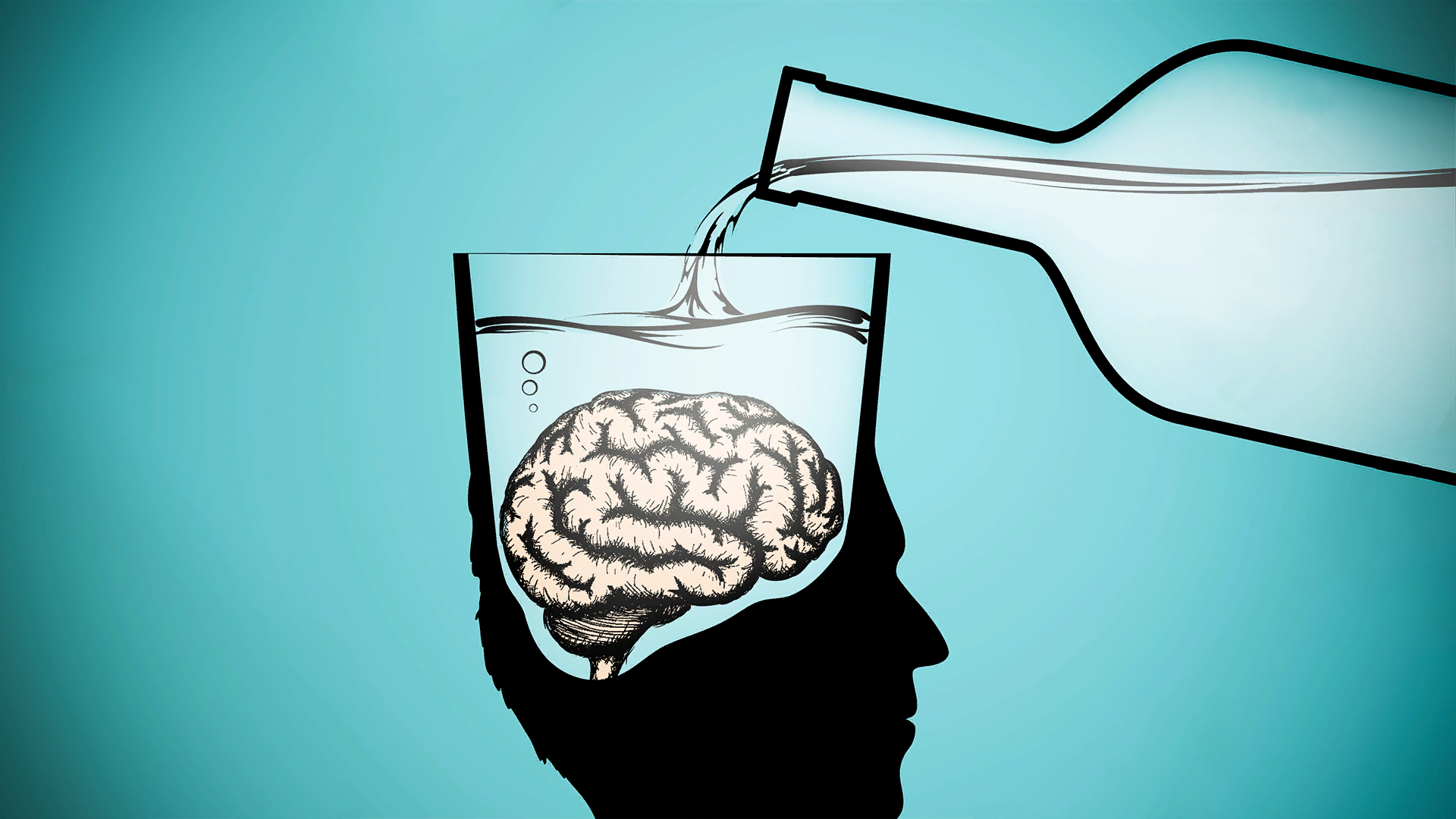 Органические расстройства личности в связи с эпилепсией
Критерии МКБ – 10:1.Значительное снижение способности справляться сцеленаправленной деятельностью, особенно требующейдлительного времени и небыстро приводящей к успеху;2. Измененное эмоциональное поведение,характеризующееся эмоциональной лабильностью,неоправданным весельем (эйфория, неадекватнаяшутливость), которое сменяется раздражительностью,кратковременными приступами злобы и агрессии;3. Когнитивные нарушения;4. Расстройства мышления – выраженные изменения в темпе и потоке речевой продукции, с чертами случайных ассоциаций,вязкость, гиперграфия .5. Расстройства влечений
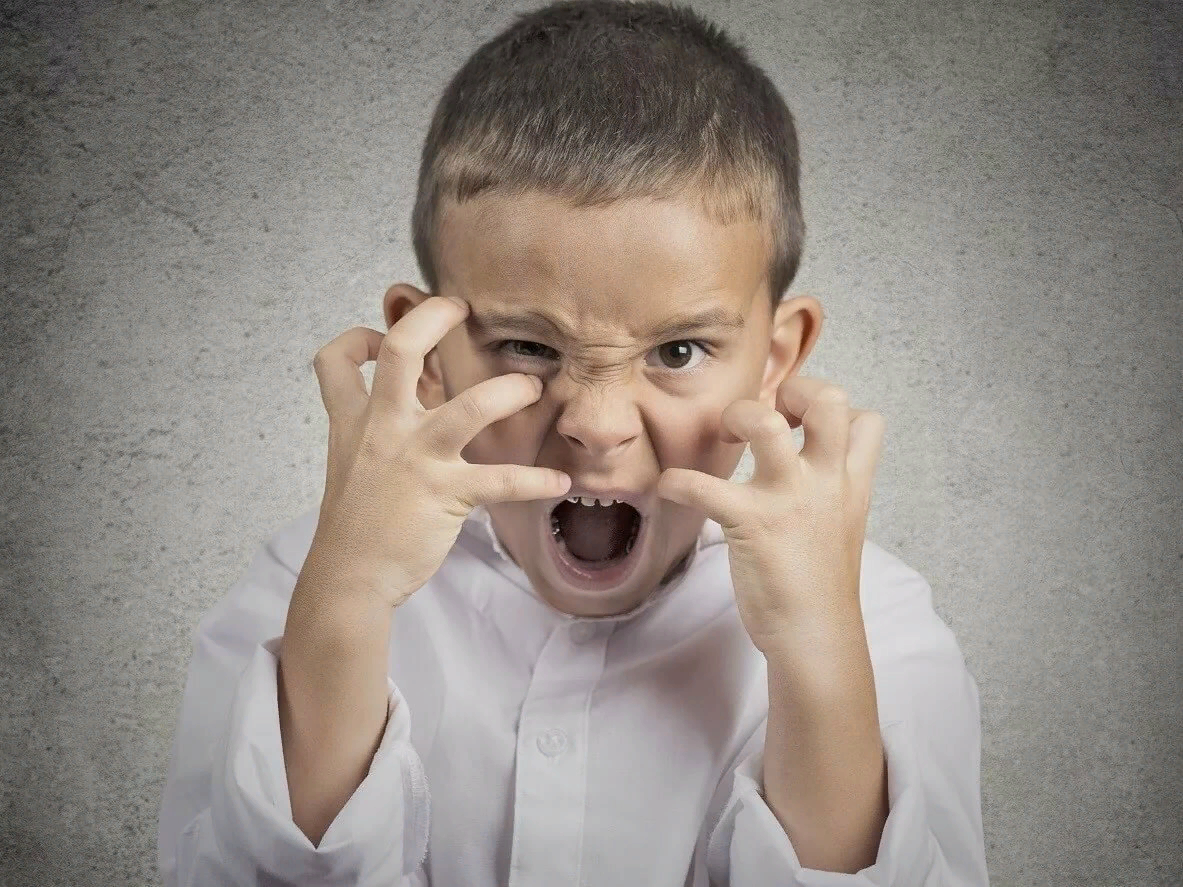 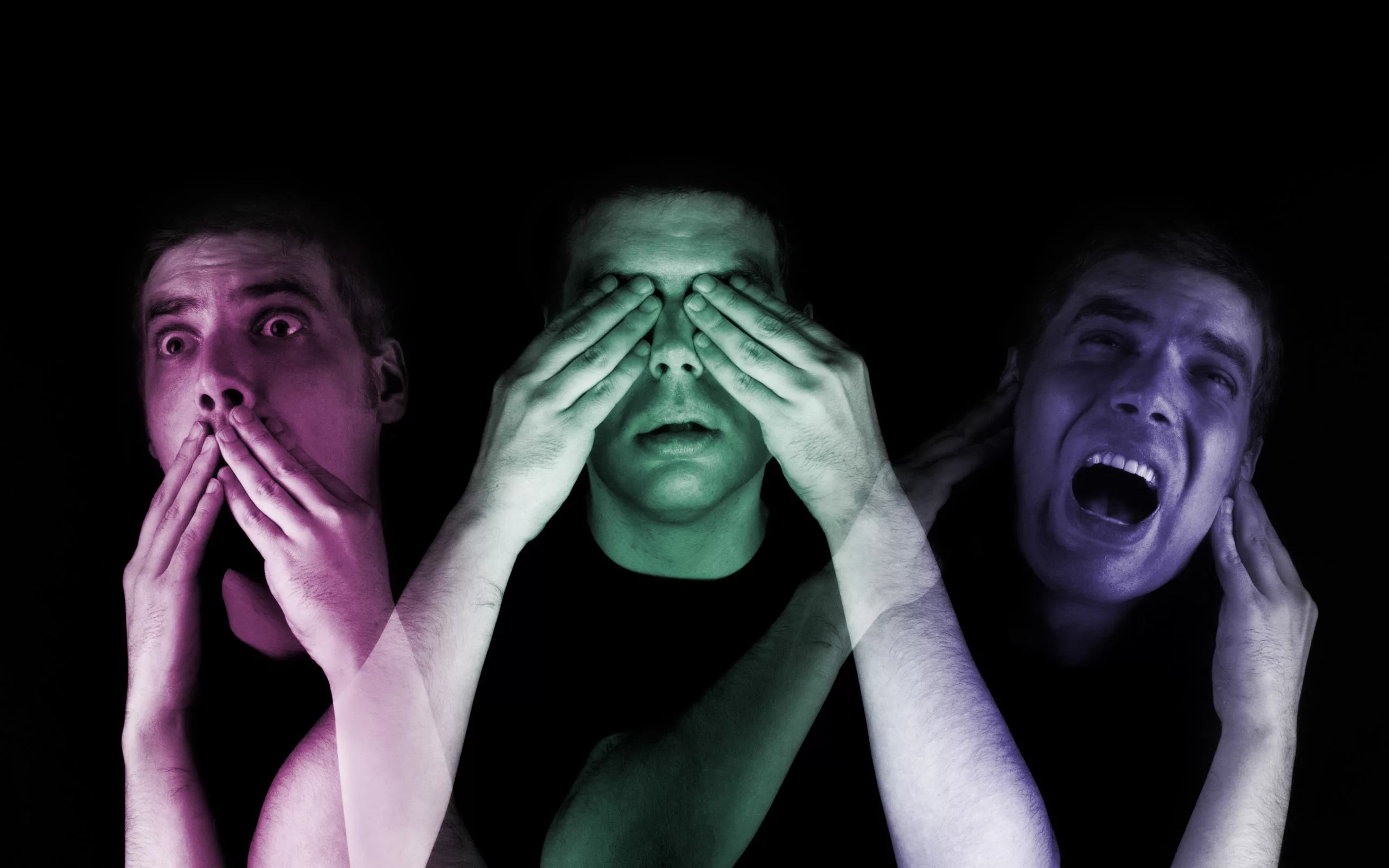 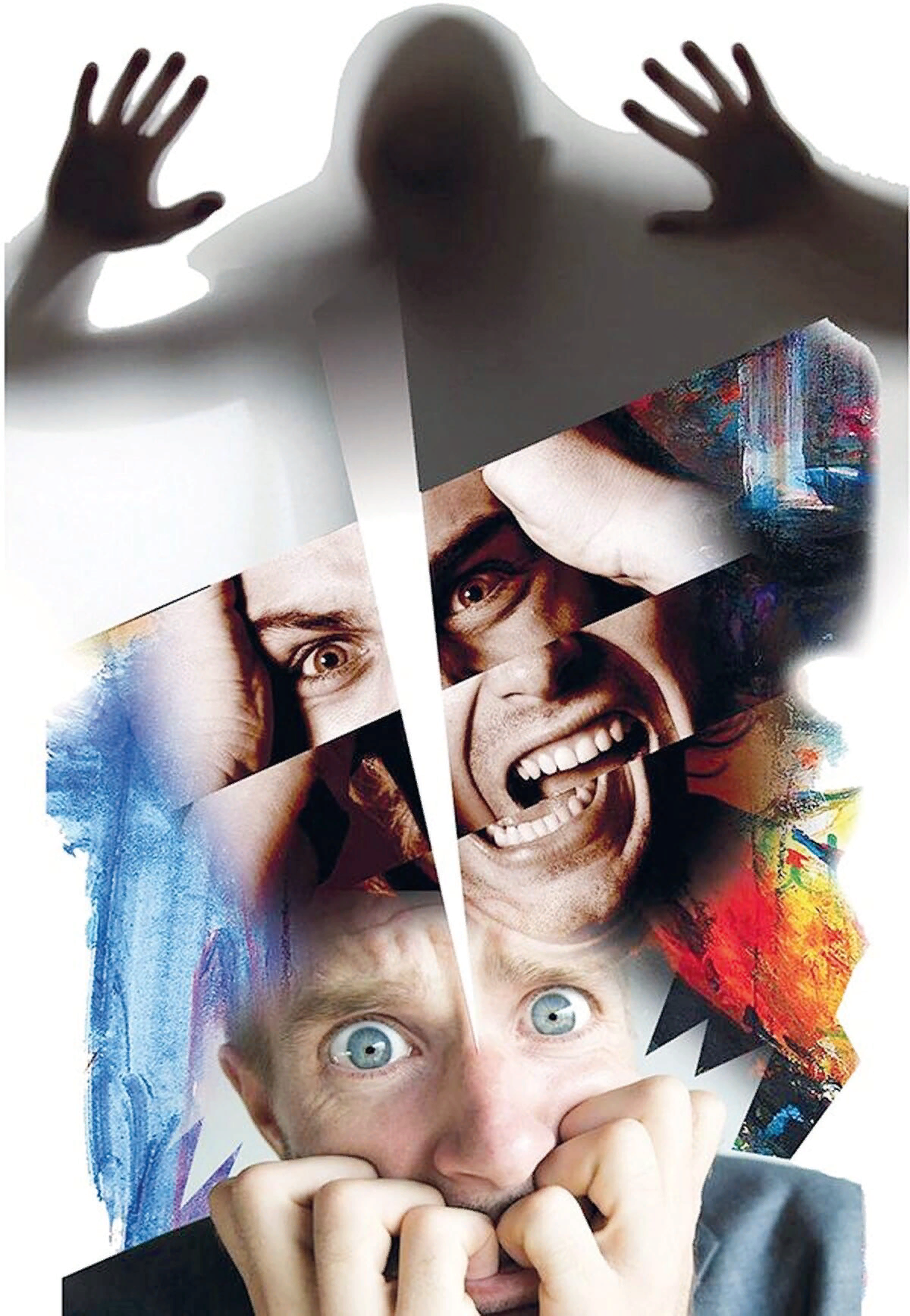 Изменения личности у больных эпилепсией проявляются двумя полюсами расстройств – эксплозивно-эпилептоидным спаранойяльными чертами (аффективная взрывчатость, импульсивность, злопамятность, склонность к гневливо-злобным реакциям, подозрительность, недовольство окружающим)дефензивным с преимущественно глишроидными (педантичность, аккуратность, следование традиционным взглядам, религиозность) психастеническими (тревожность, ипохондричность,сенситивность, мнительность) проявлениями.
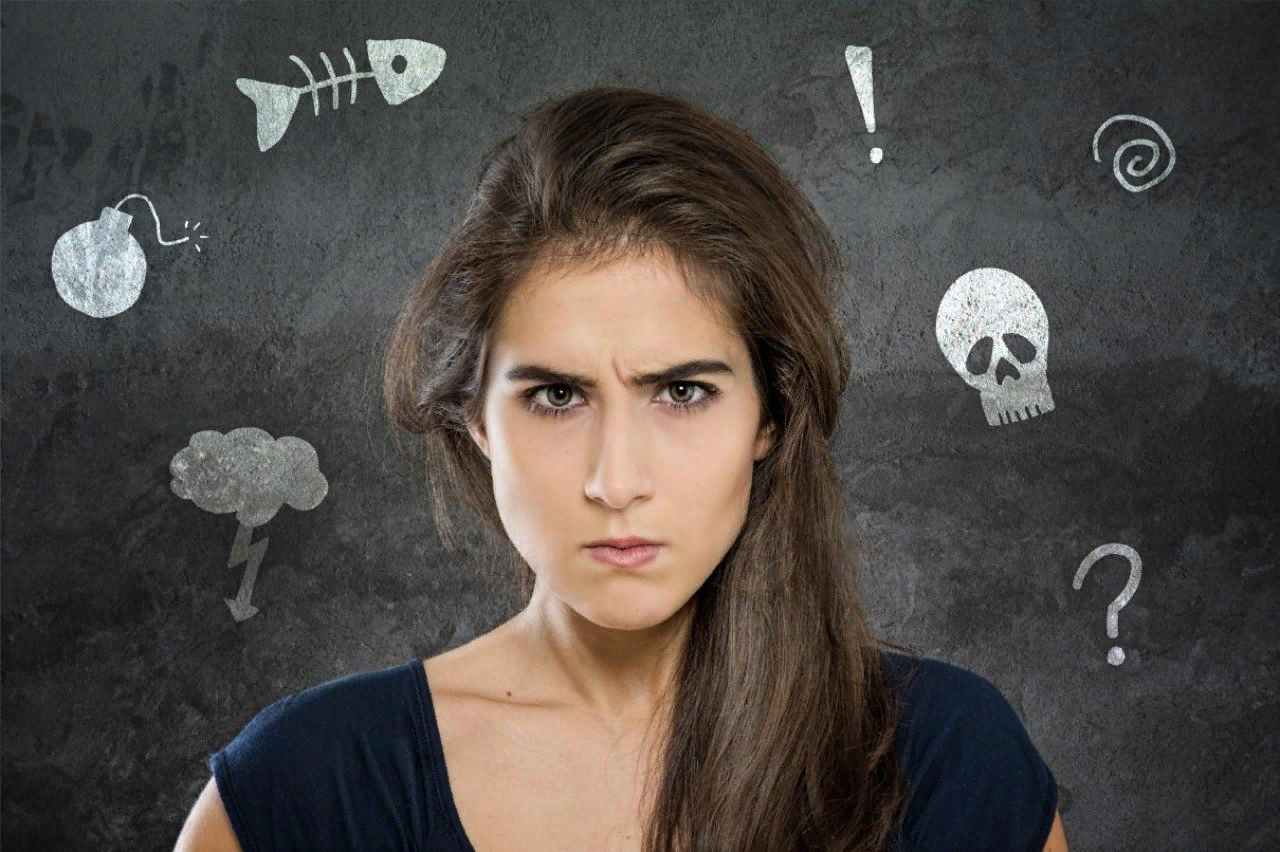 Изменение личности при эпилепсии
Особенности аффекта выражаются в таких типичных для больных эпилепсией личностных особенностях, как эгоцентризм, злопамятность,мстительность, злобность, брутальность.
По мере прогрессирования заболевания больные все более утрачивают гибкость, подвижность, становятся мелочными, своенравными,властными, иногда - приторно учтивыми, слащавыми, угодливыми,льстивыми,но при этом эгоцентричными.
Подчеркнутый, нередко карикатурный педантизм проявляется в виде скрупулезной любви к порядку, дисциплине, мелочам.
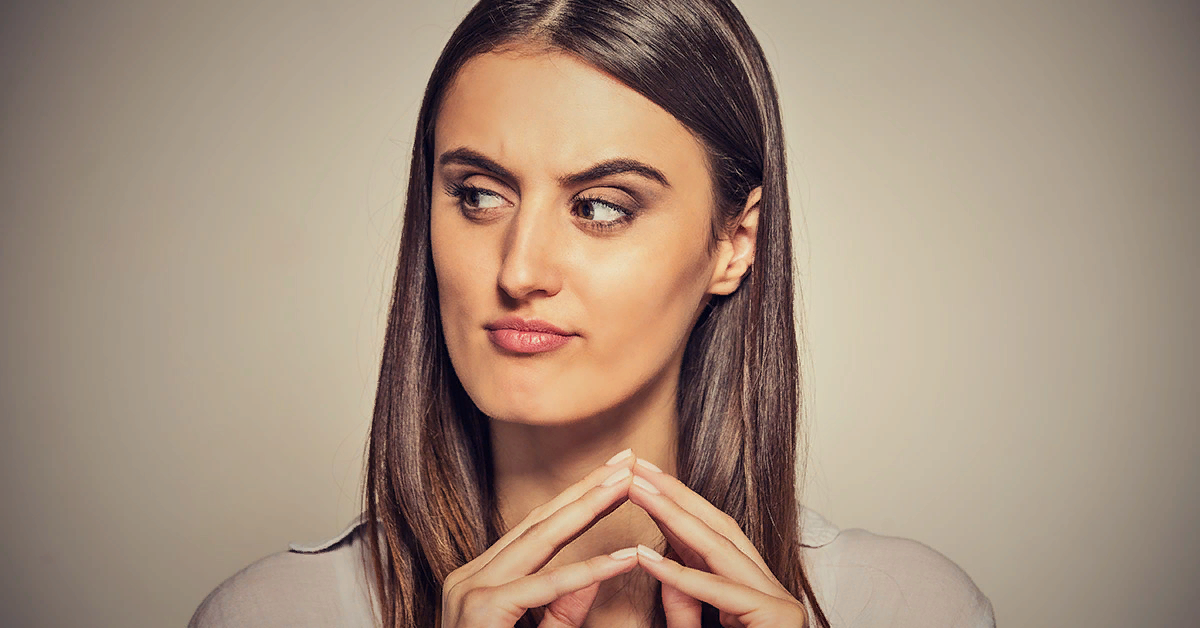 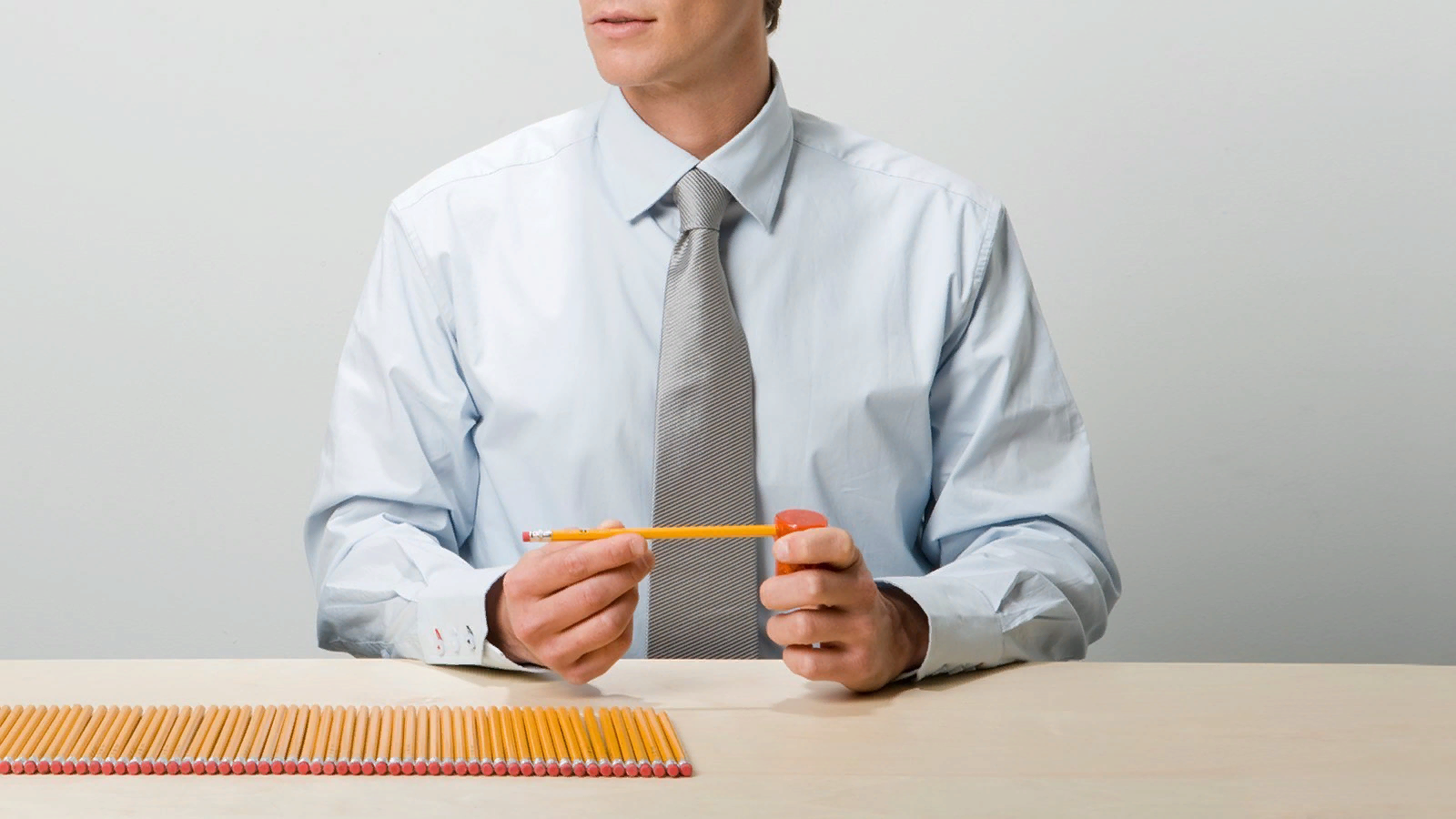 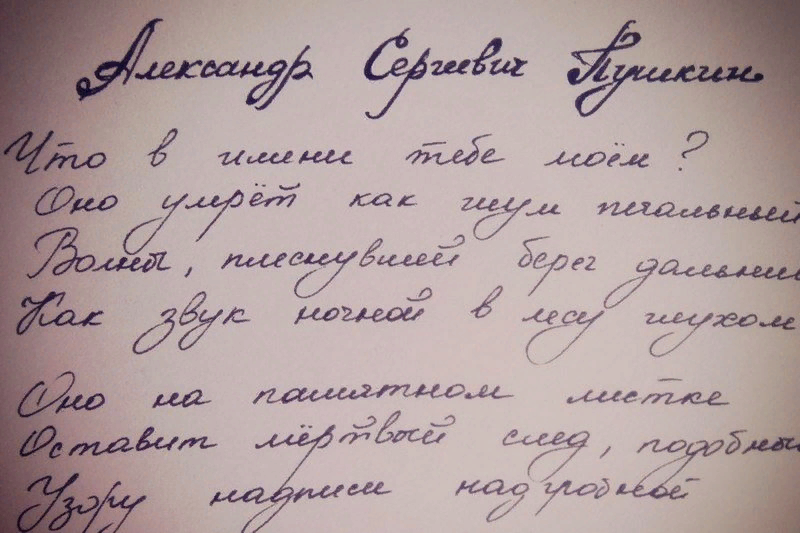 Характерным признаком является гиперграфия (стремление все записывать, ведение дневников), По характеру изменения письма при эпилепсии данных достаточно мало. В большинстве случаев почерк людей, подверженных ей, опрятен, аккуратен, буквы и штрихи выполнены тщательно. Зачастую почерк является каллиграфическим. Нередко больные эпилепсией злоупотребляют знаками препинания, например, они ставят точки или запятые после каждого слова. Часто используют прописные буквы в середине слова вместо строчных.
В характере отмечаются такие не свойственные больным ранее особенности, как настороженность, ощущение недоверчивого отношения окружающих к себе, сензитивность, подозрительность,тревожность, ипохондричность, чувство ущербности,ипохондрические переживания.
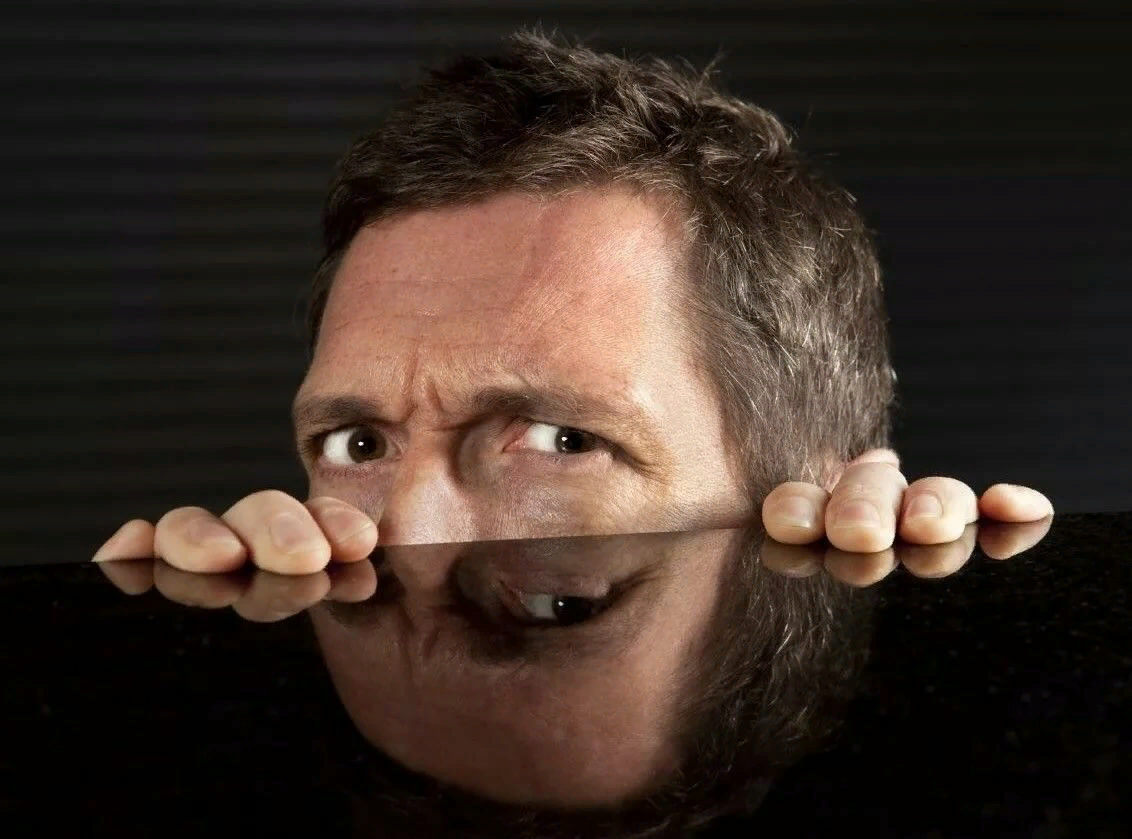 Как взаимодействовать с такими людьми
Основная цель— это социальная адаптация. Очень важно, чтобы опекуны изначально разумно, творчески вели себя по отношению к ребенку  , подростку и человеку ,страдающего эпилепсией  пытались бы правильно организовать условия для его полноценной жизни и развития. 
А для этого требуется тесное взаимодействие с лечащим врачом, детским садом, школой , образовательными учреждениями  реабилитационным центром. 
К сожалению, довольно часто родители, законные представители  , проявляют малодушие и поддаются панике, опасениям, стыду и сомнениям в собственные силы, что еще более усугубляет ситуацию и наносит вред.
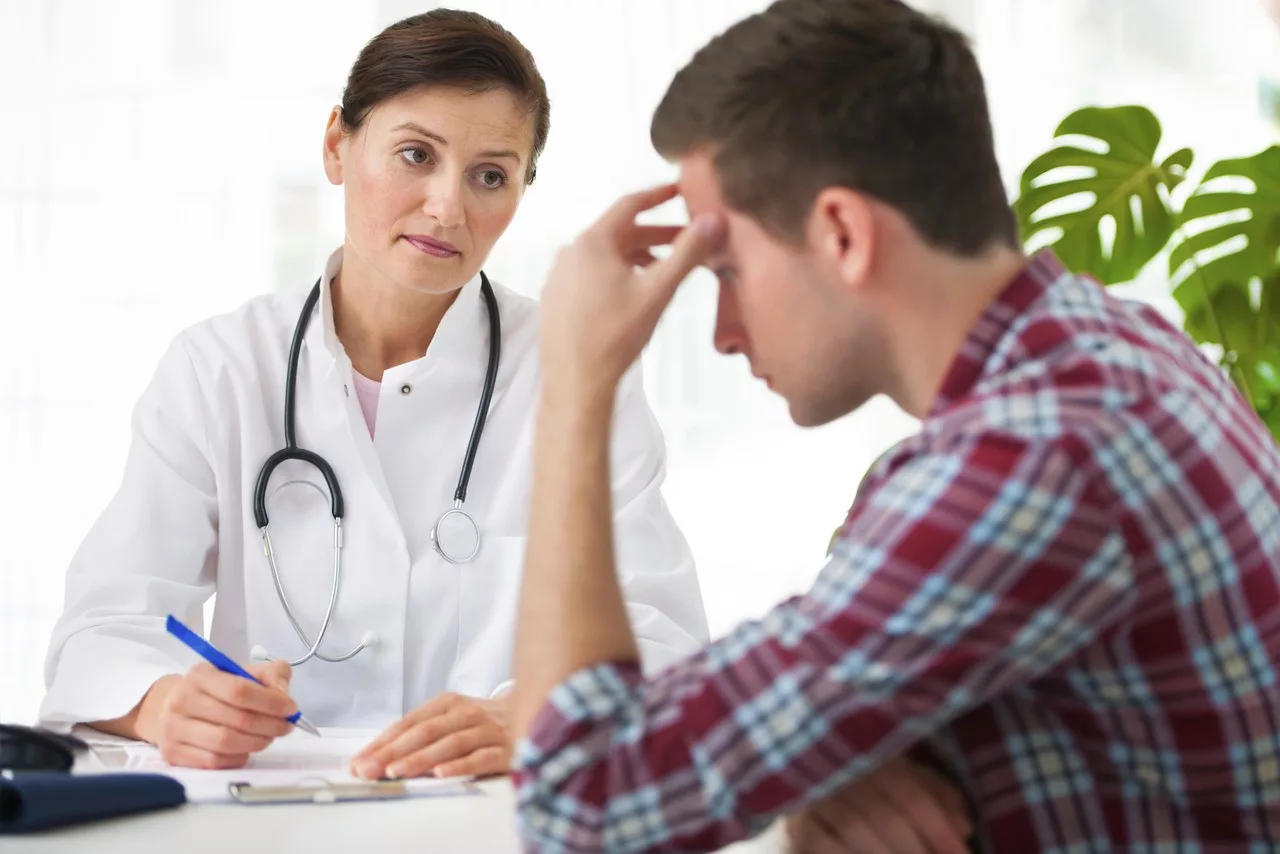 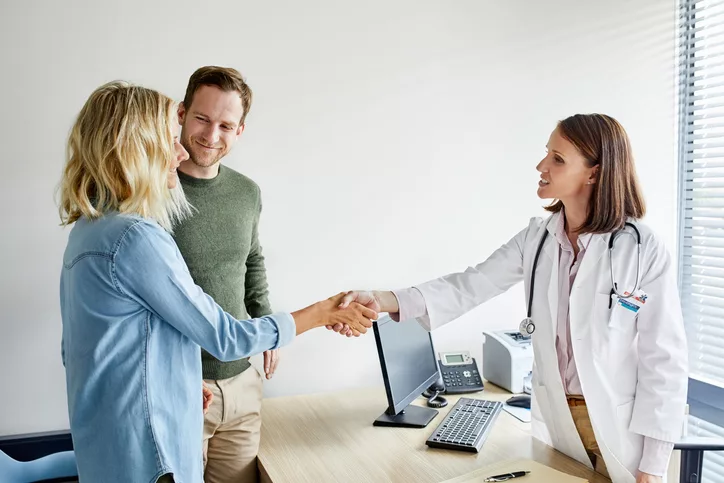 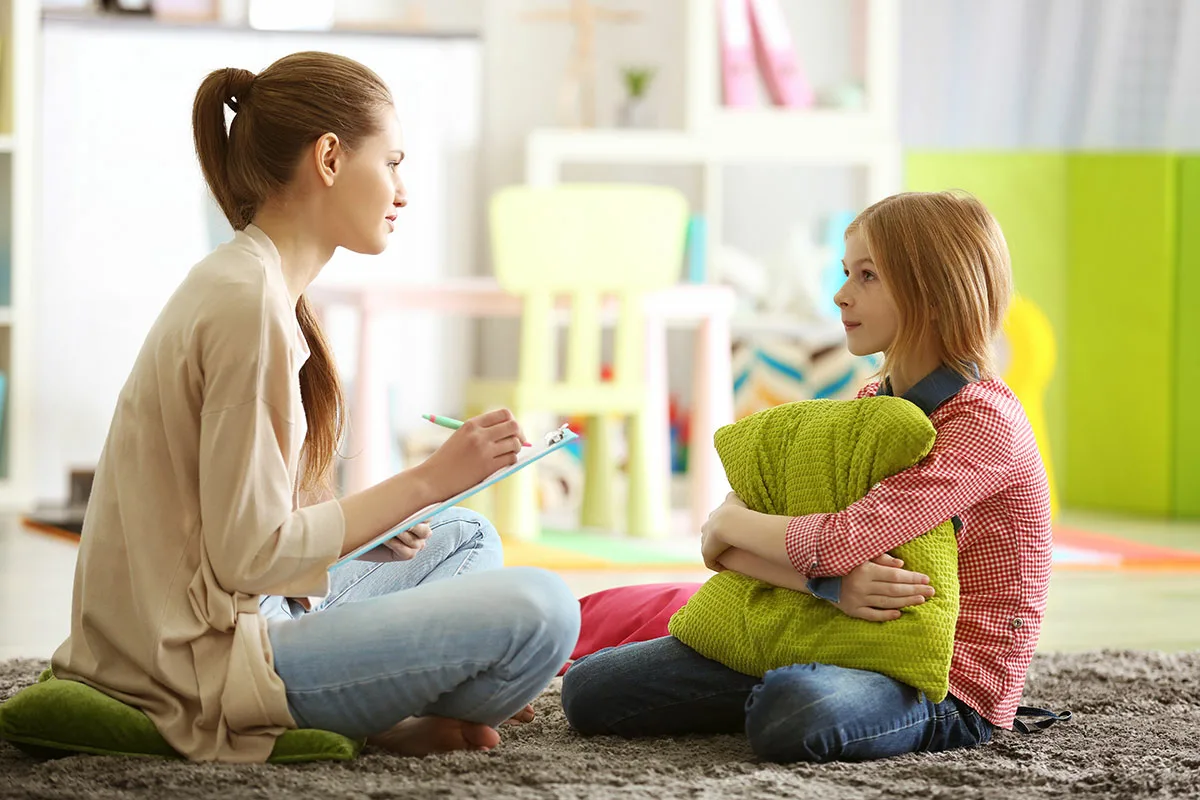 Основная цель— это социальная адаптация. Для этого в первую очередь рекомендованаиндивидуальная, групповая и семейнаяпсихотерапия. 
Применяются различные еёвиды: когнитивно-поведенческая,психоанализ, гештальт-терапия и др.
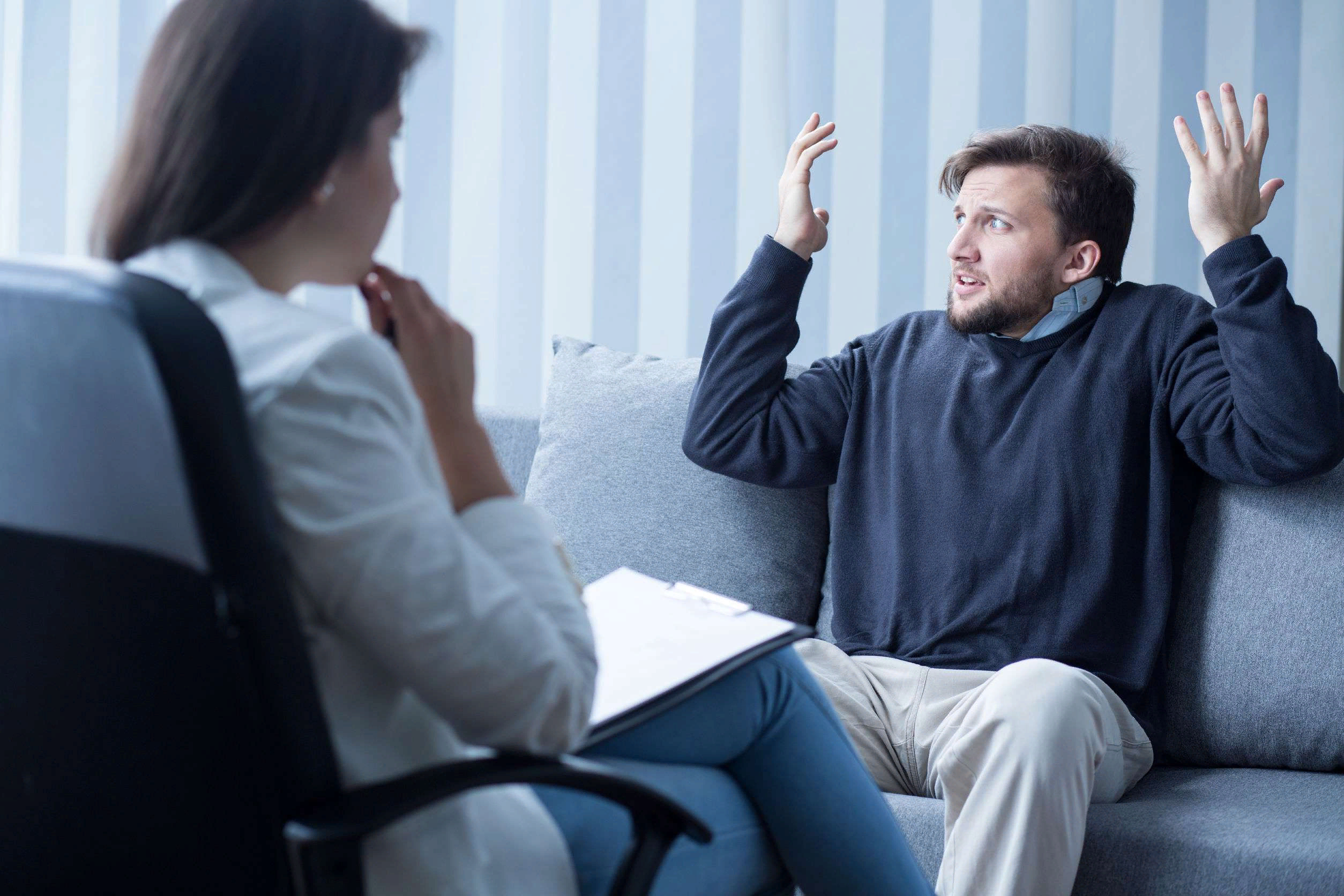 Спасибо за внимание